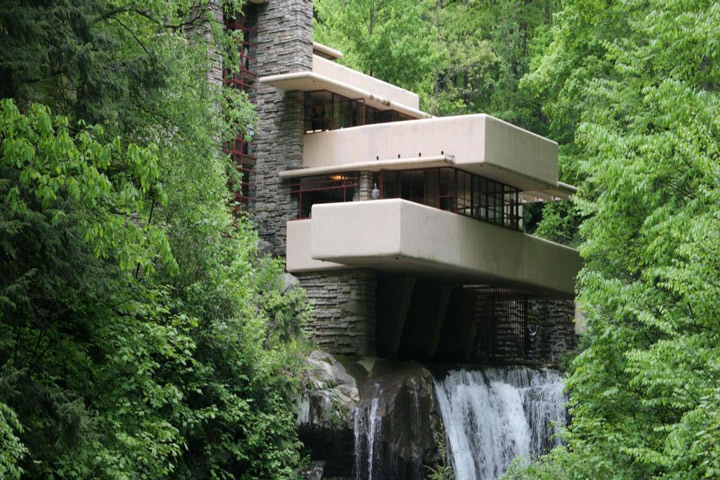 স্বাগতম
শিক্ষক পরিচিতি
নামঃমনির হোসেন হাওলাদার
সহকারী শিক্ষক(হিসাব বিজ্ঞান) 
জুলিওকুরী উচ্চ বিদ্যালয়, 
পাকদী, মাদারীপুর।
Mobail:01725369030
E-mail:monirshadhin30@gmai.com
পাঠ পরিচিতি
শ্রেণীঃঅষ্টম 
বিষয়ঃ তথ্য ও যোগাযোগ প্রযুক্তি
অধ্যায়ঃপ্রথম
পাঠঃতথ্য ও যোগাযোগ প্রযুক্তি
 সময়ঃ ৫০মিনিট
তাং- ১৩/১০/২০১৯ইং
এগুলো কি ?
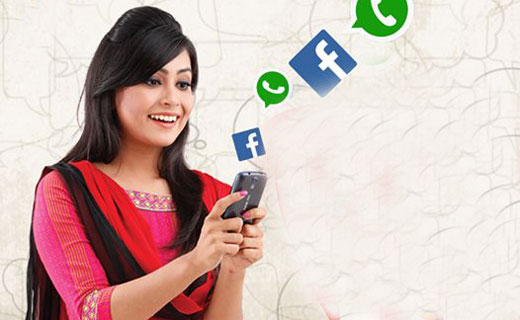 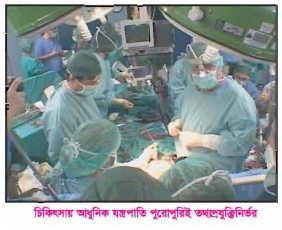 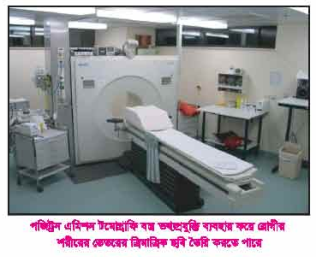 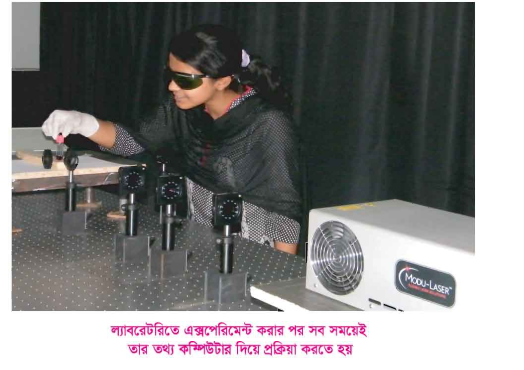 পাঠ ঘোষনা
তথ্য ও যোগাযোগ প্রযুক্তি
শিখনফল
তথ্য ও যোগাযোগ প্রযুক্তিতে কর্মসংস্থানের সুযোগ ব‌্যাখা করতে পারবে
 যোগাযোগের ক্ষেত্রে তথ্য ও যোগাযোগ প্রযুক্তির ভূমিকা ব‌্যাখা করতে পারবে
চিকিৎসা ক্ষেত্রে তথ্য ও যোগাযোগ প্রযুক্তি ব‌্যবহারের গুরুত্ব বর্ননা করতেপারবে
গবেষণায় তথ্য ও যোগাযোগ প্রযুক্তি ব্যবহারের গুরুত্ব বর্ননা করতেপারবে
তথ্য ও যোগাযোগ প্রযুক্তিতে কর্মসংস্থানের সুযোগ
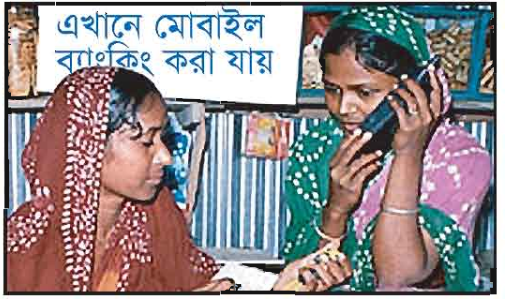 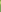 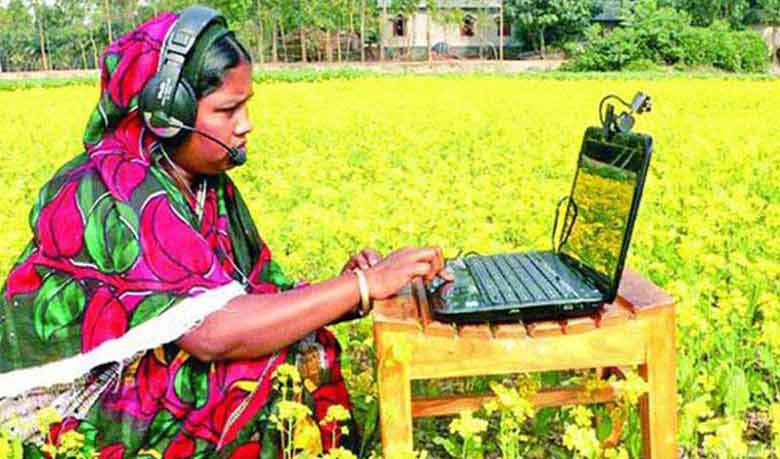 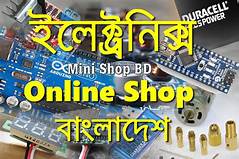 যোগাযোগের ক্ষেত্রে তথ্য ও যোগাযোগ প্রযুক্তির ভূমিকা
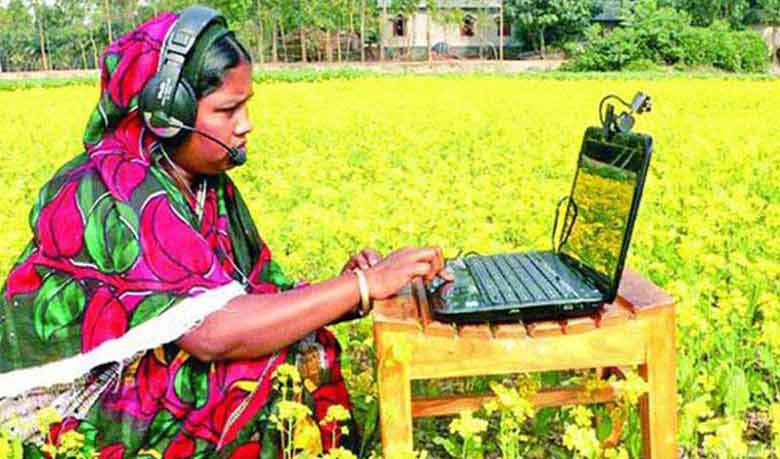 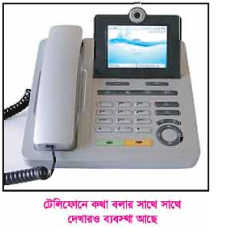 চিকিৎসা ক্ষেত্রে তথ্য ও যোগাযোগ প্রযুক্তি
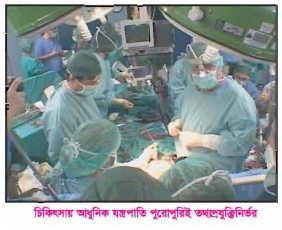 গবেষণায় তথ্য ও যোগাযোগ প্রযুক্তি
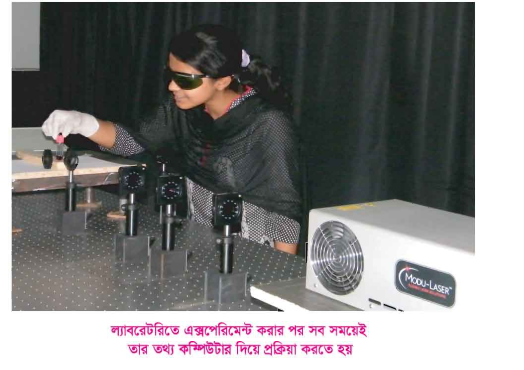 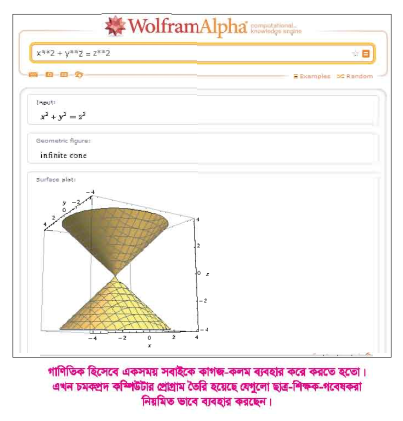 বাড়ির কাজ
তথ্য ও যোগাযোগ প্রযুক্তি কর্মসংস্থানের জন‌্য কতটা বলে তুমি মনে কর-তোমার স্বপক্ষে যুক্তি দেখাও
মূল্যায়ন
তথ্য ও যোগাযোগ প্রযুক্তি কি ?
 ICT  এর পূর্ন রুপ কি ?
 তথ্য ও যোগাযোগ প্রযুক্তি কি কি কাজে লাগে ?
ধন্যবাদ